BRC Science Highlight
Increasing the revenue from lignocellulosic biomass: Maximizing feedstock utilization
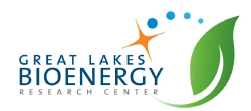 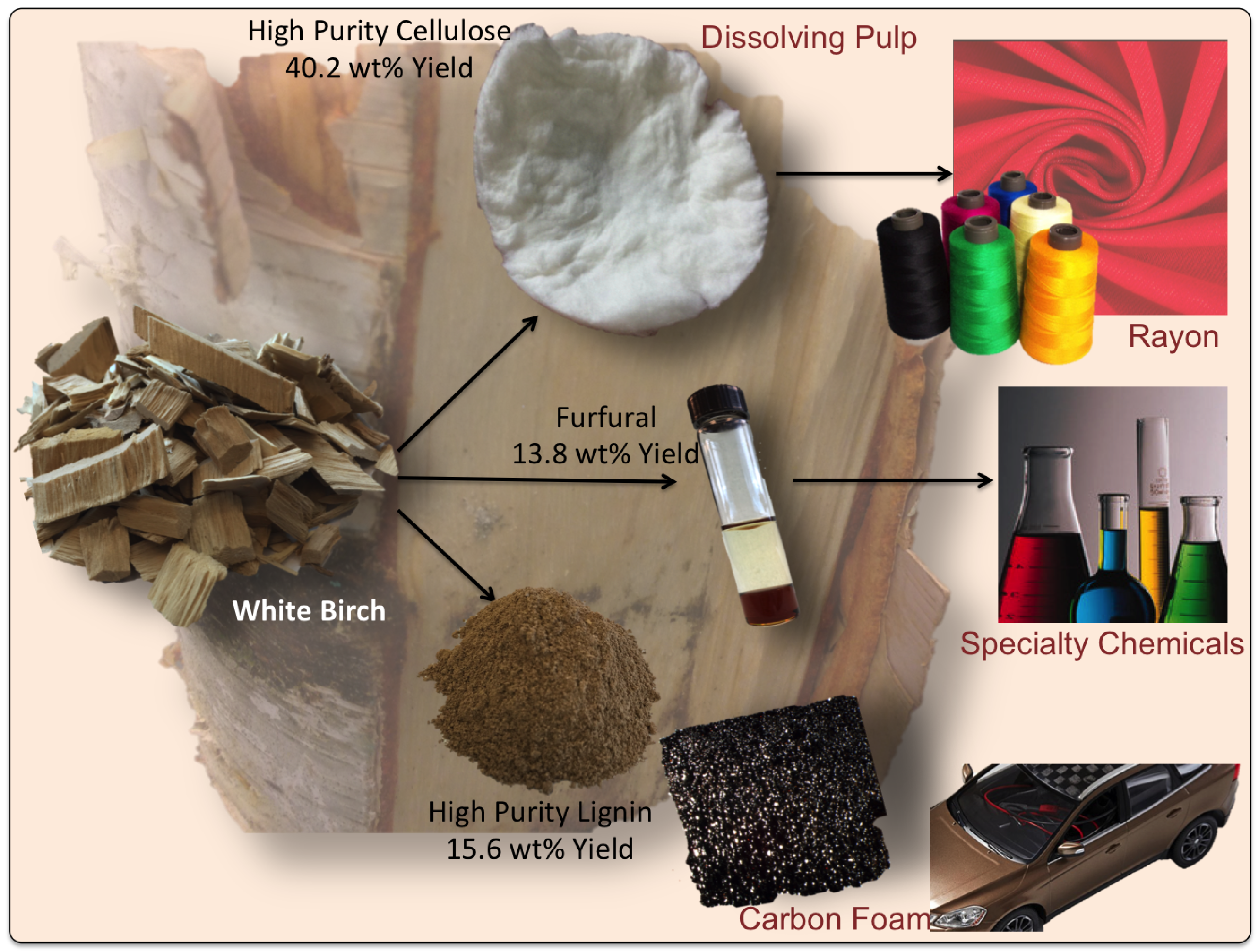 Objective Determine the yield of high-value products from the primary components of lignocellulosic biomass to assess the economic viability of an integrated biorefinery.
Approach  
 Fractionate biomass into its primary 
     components (cellulose, hemicellulose, 
     lignin) using gamma-valerolactone (GVL) 
     as a deconstruction solvent.
 Determine experimental yield of high value products, develop biorefinery process model,
     and perform technoeconomic evaluation for cost comparisons.
Result/Impacts
Obtained up 80% of biomass as high-value products (high-purity cellulose, furfural from hemicellulose, and carbon foam from lignin) that can be commercialized.
Economically competitive with calculated revenues of ~$500 per megaton of dry biomass. 
Technology can be applied to production of advanced biofuels or chemicals that is cost-competitive with a current petroleum refinery.
Alonso, DM et al. Increasing the revenue from lignocellulosic biomass: Maximizing feedstock utilization. Science Advances, doi: 10.1126/sciadv.1603301
GLBRC May 2017
[Speaker Notes: Notes:
text

Title again:
Text 1-2 sentence summary?]